Geschichte der Speichermedien
Jahr
Jahr
Jahr
Jahr
Jahr
Jahr
Speicherkapazität:
Zahl
Speicherkapazität:
Zahl
Speicherkapazität:
Zahl
Speicherkapazität:
Zahl
Speicherkapazität:
Zahl
Name
Name
Name
Name
Name
Name
Speicherkapazität:
Zahl
D/A
D/A
D/A
D/A
D/A
D/A
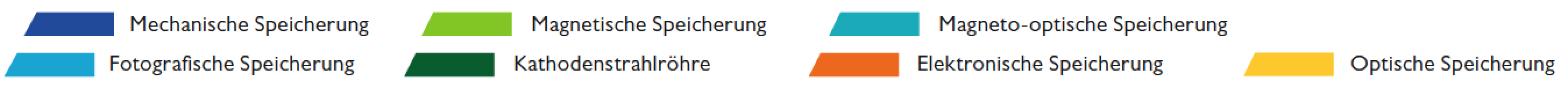 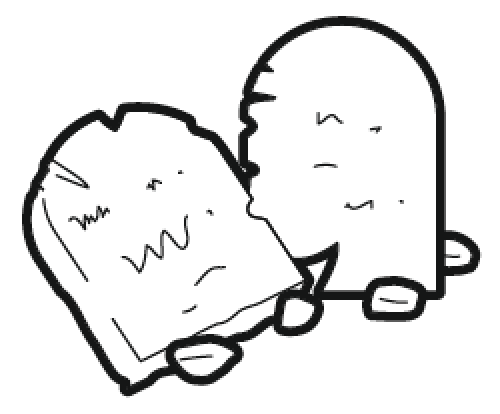 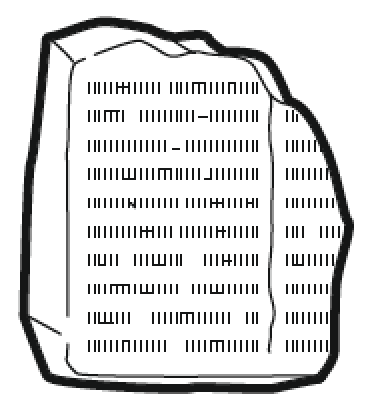 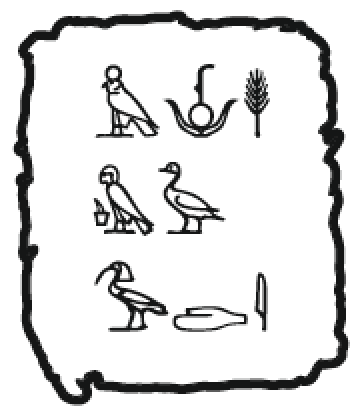 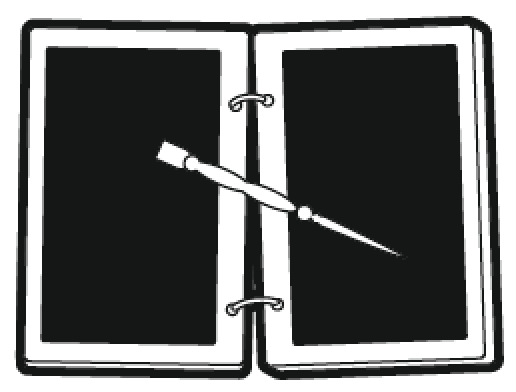 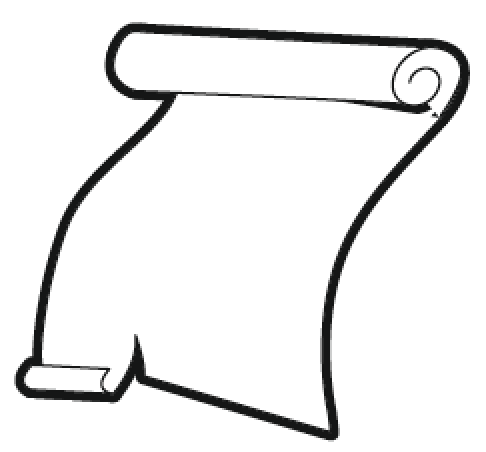 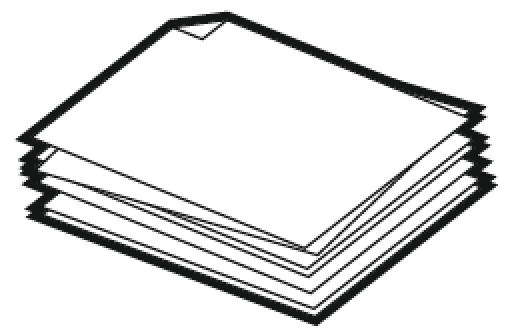 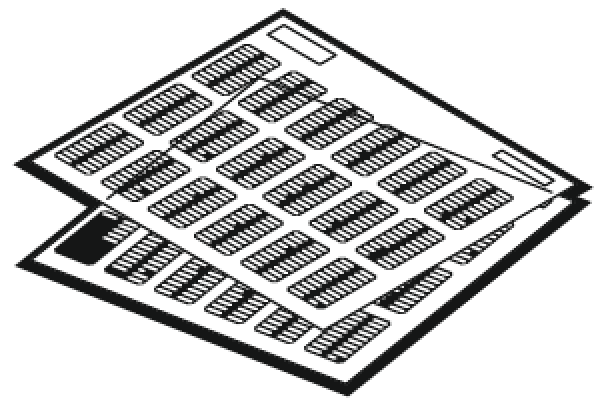 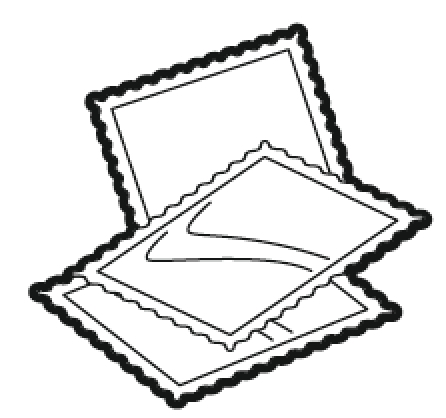 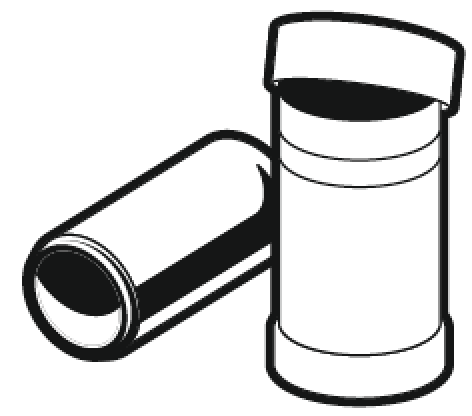 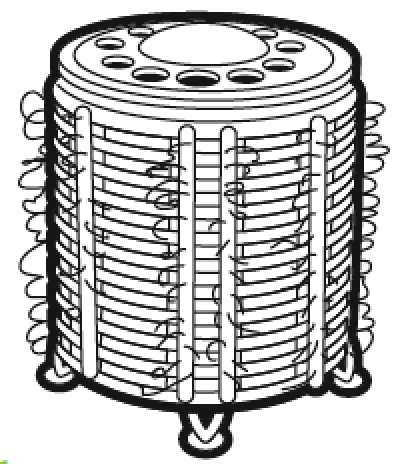 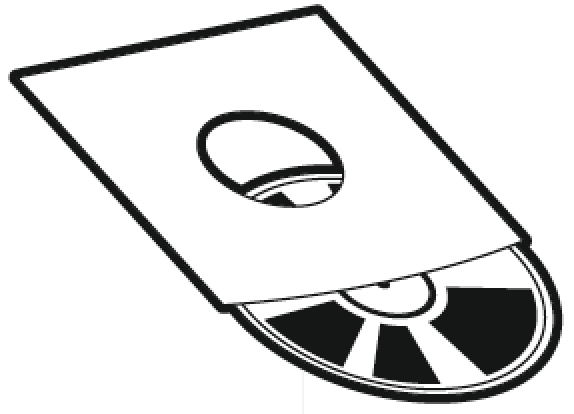 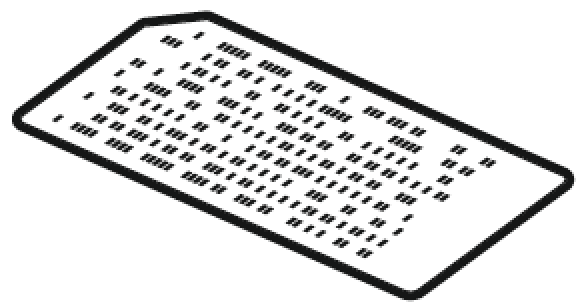 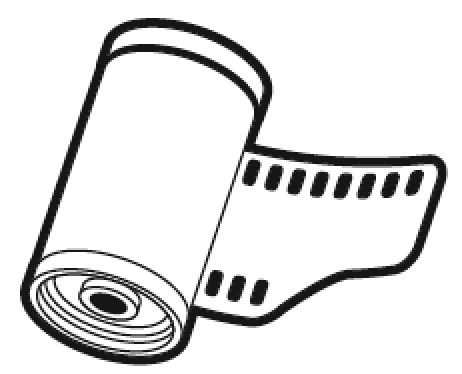 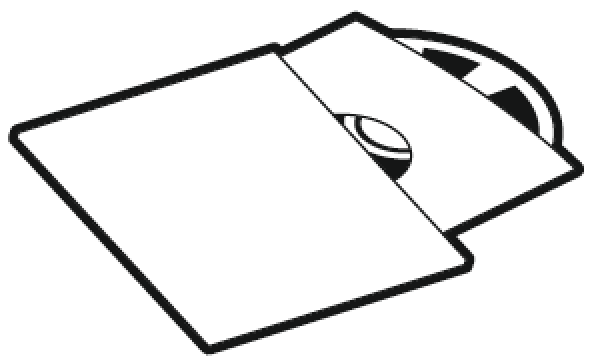 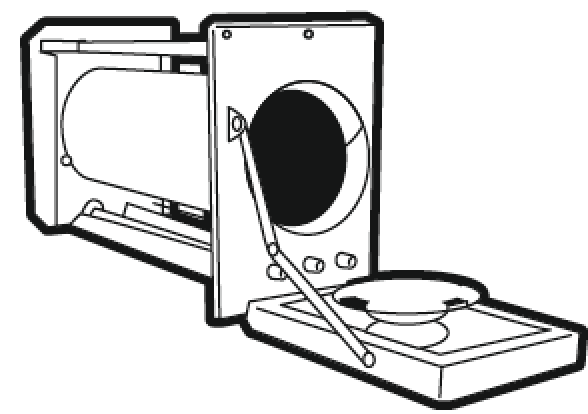 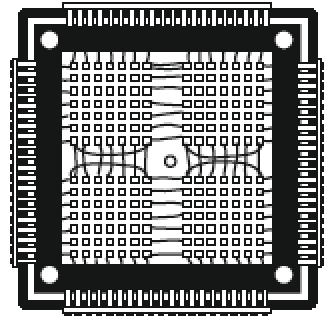 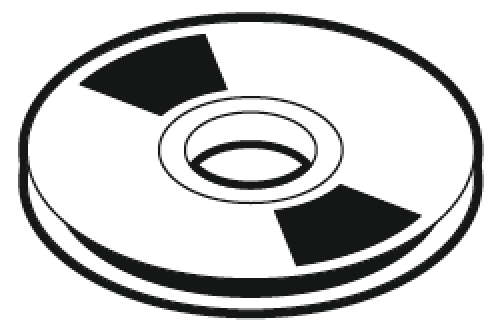 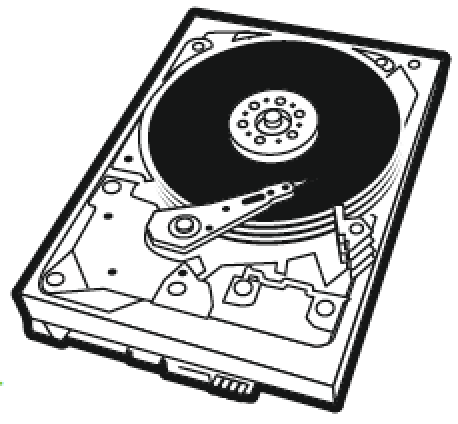 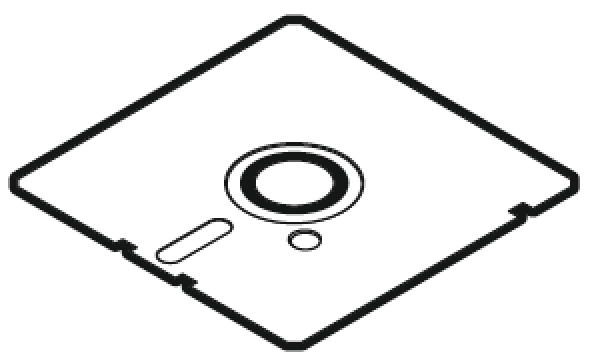 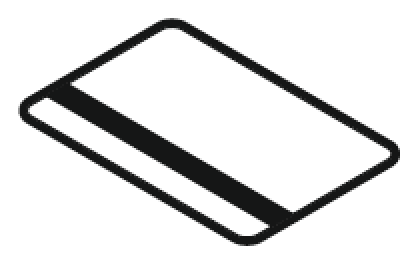 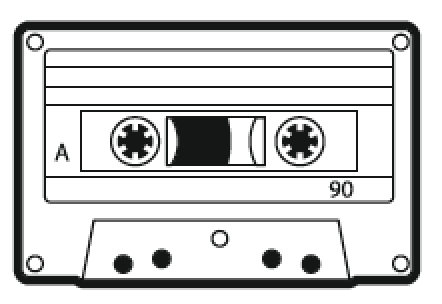 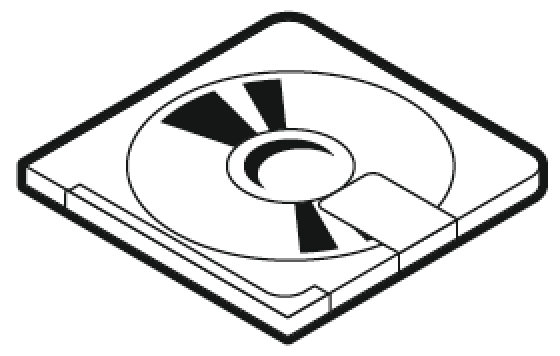 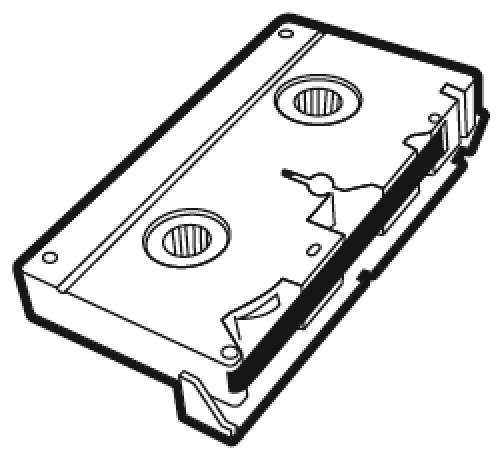 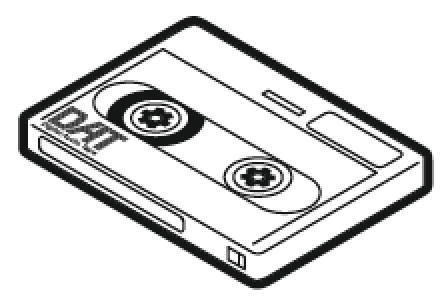 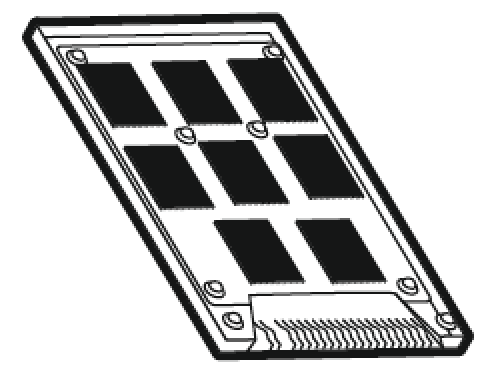 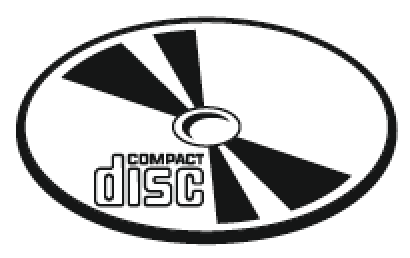 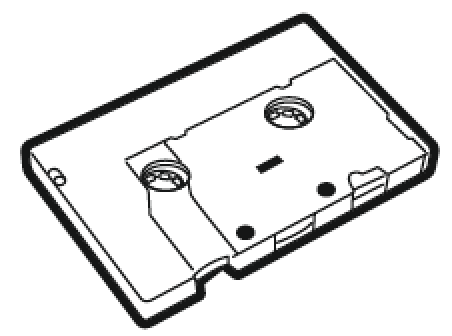 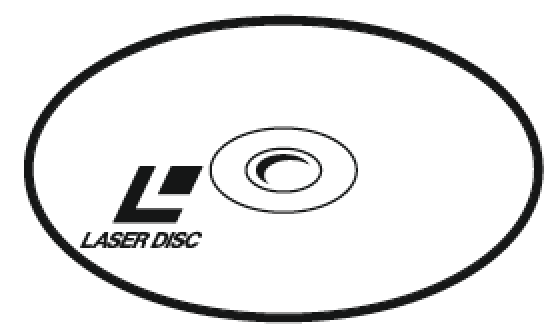 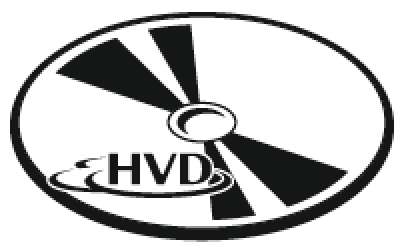 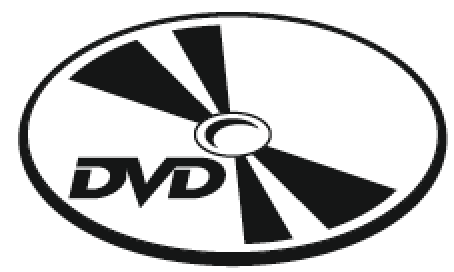 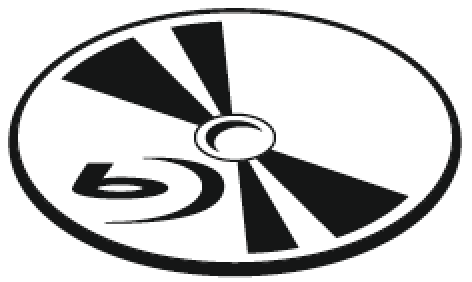 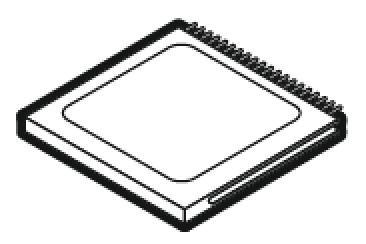 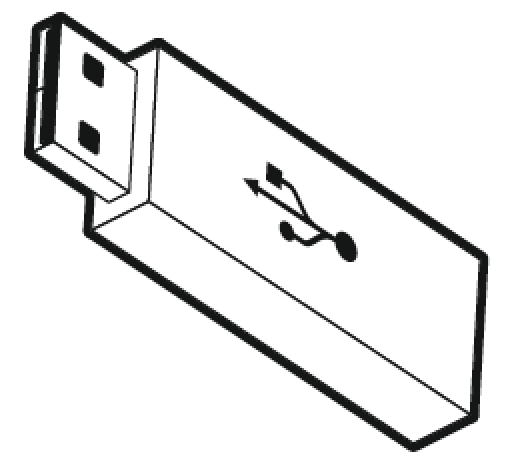 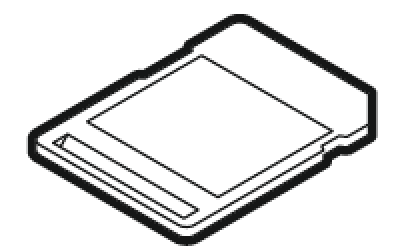 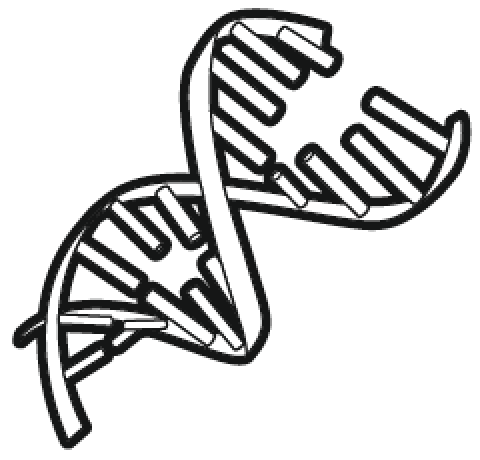